THE BUSENESS PLAN
经济金融投资理财PPT模板
适用于创业计划/投资合作/公司介绍/企业宣传
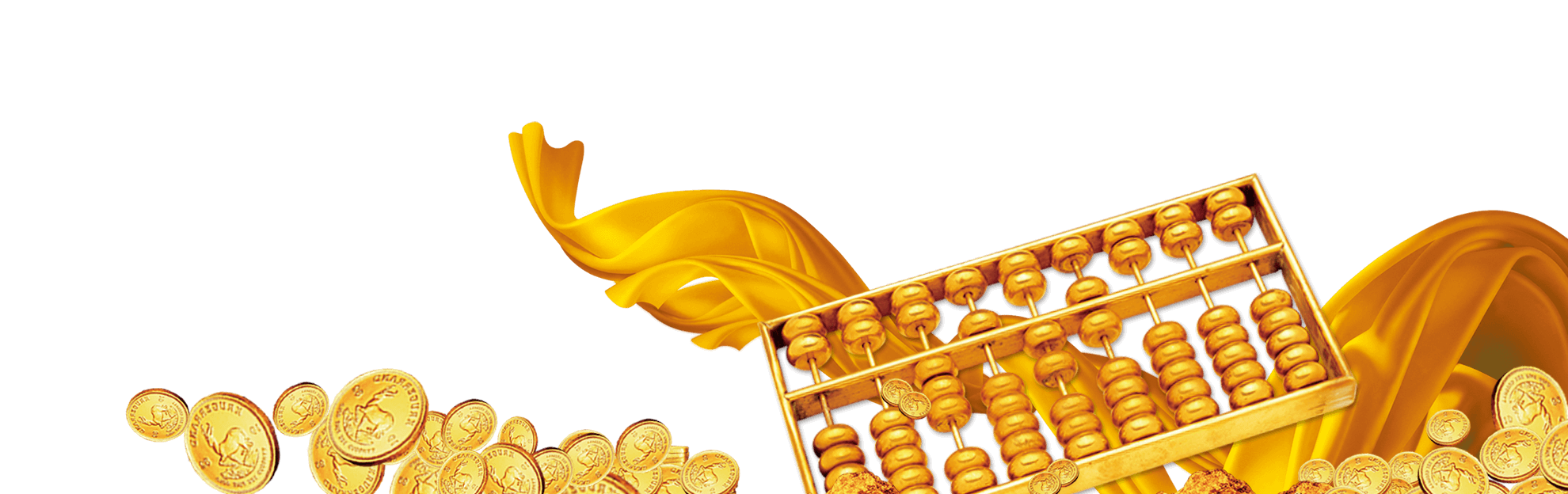 单击此处添加标题
单击此处添加标题
单击此处添加标题
单击此处添加标题
单击此处添加标题
5
4
2
1
3
单击此处添加段落文本单击此处添加段落文本
单击此处添加段落文本单击此处添加段落文本
单击此处添加段落文本单击此处添加段落文本
单击此处添加段落文本单击此处添加段落文本
单击此处添加段落文本单击此处添加段落文本
目录
单击此处添加标题
●公司简介   ●组织架构  ● 团阶介绍  
●公司大事记     ●项目成员 ●企业理念  核心成员
【公司简介】
1.1
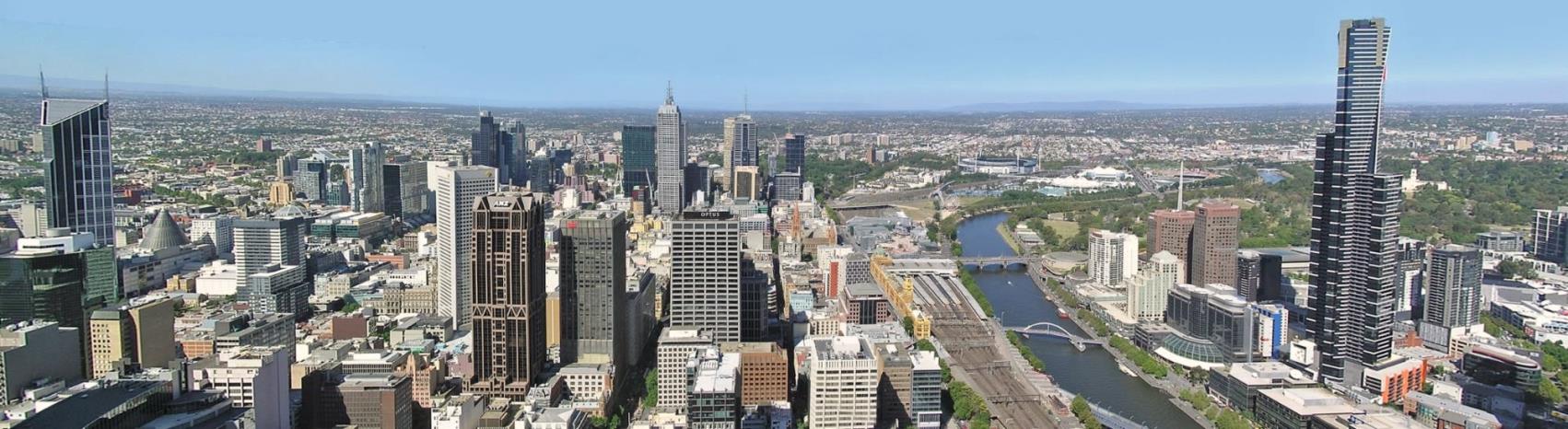 添加标题
在此处添加文字，在此处添加文字在此处添加文字,在此处添加文字在此处添加文字,在此处添加文字在此处添加文字，在此处添加文字在此处添加文字，在此处添加文字在此处添加文字。
在此处添加文字在此处添加文字，在此处添加文字在此处添加文字，在此处添加文字在此处添加文字，在此处添加文字在此处添加文字。
【团队介绍】
1.1
添加标题
有梦想
专业
单击此处添加段落文本单击此处添加段落文本单击此处添加段落文本单击此处添加段落文本
年轻
单击此处添加段落文本单击此处添加段落文本单击此处添加段落文本单击此处添加段落文本
潜力
【项目成员】
1.1
1
2
3
【 总经理 】
【 副总经理 】
【 业务主管 】
单击此处添加段落文本单击此处添加段落文本单击此处添加段落文本
单击此处添加段落文本单击此处添加段落文本单击此处添加段落文本
单击此处添加段落文本单击此处添加段落文本单击此处添加段落文本
【核心成员】
1.1
添加标题
在此处添加文字在此处添加文字，在此处添加文字。
添加标题
在此处添加文字在此处添加文字，在此处添加文字。
1
2
3
单击此处添加段落文本单击此处添加段落文本单击此处添加
单击此处添加段落文本单击此处添加段落文本单击此处添加
单击此处添加段落文本单击此处添加段落文本单击此处添加
【组织架构】
1.1
副总经理
添加标题
添加标题
添加标题
添加标题
添加标题
添加标题
添加标题
添加标题
添加标题
01.添加标题
在此处添加文字在此处添加文字，在此处添加文字。
总经理
02.添加标题
在此处添加文字在此处添加文字，在此处添加文字。
添加标题
03.添加标题
在此处添加文字在此处添加文字，在此处添加文字。
04.添加标题
在此处添加文字在此处添加文字，在此处添加文字。
【公司大事】
1.1
06
05
04
03
02
01
2013年5月
公司成立
201年2月
公司获市科技进步奖
成立产品研究院
2013年8月
门户网站发布
举办品牌运营大会
2014年4月
研制成功自主产权品牌
2014年12月
公司年销售额达120万人民币
2014年5月
产品同时在线人数达100万
【企业理念】
1.1
上进
团结
共赢
加班
诚信铸就品质
远见力
创新引领未来
决策力
点击输入简要文字内容，文字内容需概括精炼，不用多余的文字修饰，言简意赅的说明分项内容。点击输入简要文字内容，文字内容需概括精炼，不用多余的文字修饰，言简意赅的说明分项内容……
       点击输入简要文字内容，文字内容需概括精炼，不用多余的文字修饰，言简意赅的说明分项内容……
创新力
感召力
执行力
单击此处添加标题
●项目来源   ●竟争对手分析  ● 需求分析  
●我们的优势     ●需要解决问题    ●可行性分析
【项目来源】
1.2 Annual overview
项目产
生背景
01
02
03
点击输入简要文字内容，文字内容需概括精炼，不用多余的文字修饰，言简意赅的说明分项内容……。
点击输入简要文字内容，文字内容需概括精炼，不用多余的文字修饰，言简意赅的说明分项内容……。
标题文字
点击输入简要文字内容，文字内容需概括精炼，不用多余的文字修饰，言简意赅的说明分项内容……。
点击输入简要文字内容，文字内容需概括精炼，不用多余的文字修饰，言简意赅的说明分项内容……。
【现实需求】
1.2 Annual overview
标题
文字
2013
没时间缴罚单！
工作太忙，没时间做饭！
快递没人收！
想吃日式料理，附近却没有！
关键字设问？
关键字设问？
现在的食品安全让人不放心！
关键字设问？
对不良商家投诉无门！
点击输入简要文字内容，文字内容需概括精炼，不用多余的文字修饰，言简意赅的说明分项内容……
…………
【需要解决】
1.2 Annual overview
2013
01
02
03
04
标题文字
标题文字
标题文字
标题文字
添加标题
在此处添加文字在此处添加文字，在此处添加文字。
添加标题
在此处添加文字在此处添加文字，在此处添加文字。
添加标题
在此处添加文字在此处添加文字，在此处添加文字。
添加标题
在此处添加文字在此处添加文字，在此处添加文字。
【行业前景】
1.2 Annual overview
2013
消费
习惯
发展
趋势
政策扶持
标题01
标题02
标题03
单击此处添加段落文本单击此处添加段落文本单击此处添加段落文本点击此处添加
单击此处添加段落文本单击此处添加段落文本单击此处添加段落文本点击此处添加
单击此处添加段落文本单击此处添加段落文本单击此处添加段落文本点击此处添加
【竟争对手分析】
1.2 Annual overview
2013
处于起步阶段
点击输入简要文字内容，文字内容需概括精炼，不用多余的文字修饰，言简意赅的说明该项内容。
整体规模较小
点击输入简要文字内容，文字内容需概括精炼，不用多余的文字修饰，言简意赅的说明该项内容。
市场占有率低
点击输入简要文字内容，文字内容需概括精炼，不用多余的文字修饰，言简意赅的说明该项内容。
市场认知度低
点击输入简要文字内容，文字内容需概括精炼，不用多余的文字修饰，言简意赅的说明该项内容。
【行业前景】
1.2 Annual overview
单击此处添加段落文本单击此处添加段落文本单击此处添加段落文本点击此处添加
单击此处添加段落文本单击此处添加段落文本单击此处添加段落文本点击此处添加
单击此处添加段落文本单击此处添加段落文本单击此处添加段落文本点击此处添加
单击此处添加段落文本单击此处添加段落文本单击此处添加段落文本点击此处添加
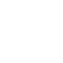 标题04
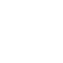 标题03
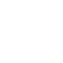 标题02
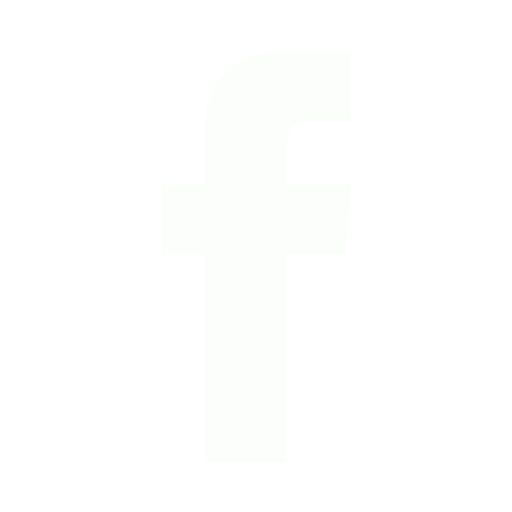 标题01
【可行分析】
1.2 Annual overview
2013
单击此处添加段落文本单击此处添加段落文本单击此处添加段落文本
单击此处添加段落文本单击此处添加段落文本单击此处添加段落文本
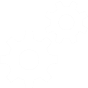 单击此处添加段落文本单击此处添加段落文本单击此处添加段落文本
单击此处添加段落文本单击此处添加段落文本单击此处添加段落文本
单击此处添加标题
●产品概述   ●线下推广方案  ● 产品形式 
●执行方法   ●产品功能   ●利润来源分析
【产品概述】
1.2 Annual overview
标题文字
标题文字
标题文字
标题文字
标题文字
标题文字
1
2
标题文字
标题文字
标题文字
标题文字
【产品形式】
1.2 Annual overview
标题文字
点击输入说明文字
单击添加文本单击添加文本单击添加文本单击添加文本单击添加文本单击添加文本单击添加文本单击添加文本单击添加文本单击添加文本单击添加文本单击添加文本单击添加文本单击添加文本单击添加文本单击添加文本单击添加文本单击添加文本
标题文字
标题文字
点击输入说明文字
标题文字
点击输入说明文字
【产品功能】
1.2 Annual overview
1
2
3
4
点击添加文本
点击添加文本
点击添加文本    
点击添加文本
点击添加文本    
点击添加文本
点击添加文本    
点击添加文本
点击添加文本    
点击添加文本
点击添加文本    
点击添加文本
点击添加文本    
点击添加文本
点击添加文本    
点击添加文本
点击添加文本    
点击添加文本
点击添加文本
点击添加文本
【网络营销】
1.2 Annual overview
QQ空间推广
微信推广
点击输入简要文字内容，文字内容需概括精炼，言简意赅的说明分项内容……
点击输入简要文字内容，文字内容需概括精炼，言简意赅的说明分项内容……
本地论坛推广
微博推广
点击输入简要文字内容，文字内容需概括精炼，言简意赅的说明分项内容……
点击输入简要文字内容，文字内容需概括精炼，言简意赅的说明分项内容……
【线下推广】
1.2 Annual overview
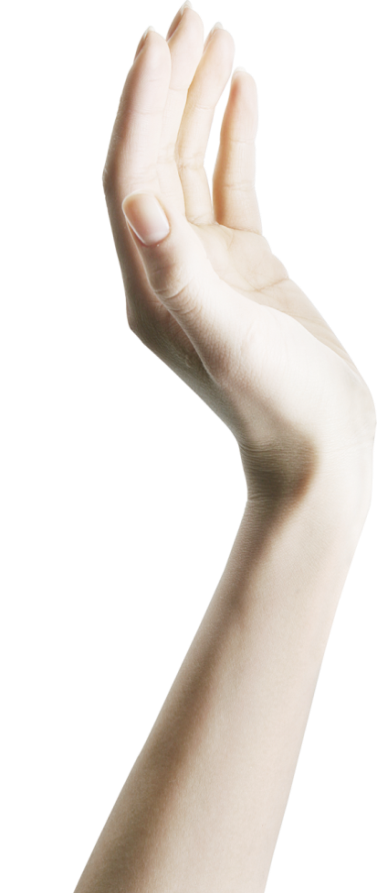 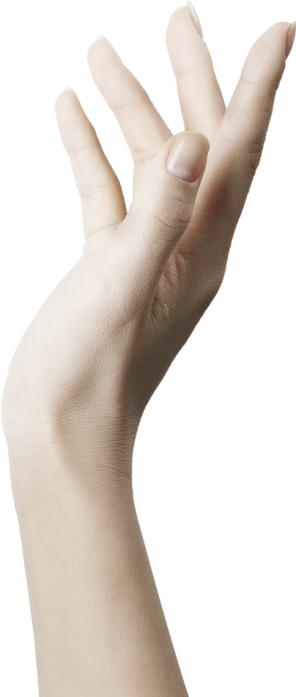 标题文字
标题文字
标题文字
标题文字
标题文字
标题文字
单击添加文本单击添加文本单击添加文本单击添加文本单击添加文本单击添加文本单击添加文本单击添加文本单击添加文本单击添加文本单击加
【执行方式】
1.2 Annual overview
标题
文字
标题
文字
标题
文字
标题
文字
点击此处添加标题
单击添加文本单击添加文本单击添加文本单击添加文本单击添加文本单击添加文本单击添加文本单击添加文本单击添加文本单击添加文本单击添加文本单击添加文本单击添加文本单击添加文本单击添加文本单击添加文本单击添加文本单击添加文本单击添加文本单击添加文本单击添加文本单击添加文本单击添加文本单击
【代理推广】
1.2 Annual overview
单击添加文本单击添加文本单击添加文本单击添加文本单击添加文本单击添加文本单击添加文本单击添加文本单击添加文本
单击添加文本单击添加文本单击添加文本单击添加文本单击添加文本单击添加文本单击添加文本单击添加文本单击添加文本
标题文字
标题文字
标题文字
标题文字
单击添加文本单击添加文本单击添加文本单击添加文本单击添加文本单击添加文本单击添加文本单击添加文本单击添加文本
单击添加文本单击添加文本单击添加文本单击添加文本单击添加文本单击添加文本单击添加文本单击添加文本单击添加文本
【利润来源分析】
1.2 Annual overview
标题内容
添加标题
添加标题
单击此处添加段落文本单击此处添加段落文本单击此处添加段落文本
添加标题
添加标题
添加标题
添加标题
添加标题
添加标题
单击此处添加标题
●产品开发    ●短期赢利   ● 市场开拓计划
●发展规划    ●销售网格布局
【产品开发计划】
1.2 Annual overview
标题文字内容
标题文字内容
单击此处添加段落文本单击此处添加段落文本单击此处
单击此处添加段落文本单击此处添加段落文本单击此处
标题文字内容
标题文字内容
单击此处添加段落文本单击此处添加段落文本单击此处
单击此处添加段落文本单击此处添加段落文本单击此处
标题文字内容
标题文字内容
单击此处添加段落文本单击此处添加段落文本单击此处
单击此处添加段落文本单击此处添加段落文本单击此处
【市场开拓计划】
1.2 Annual overview
单击此处添加段落文本单击此处添加段落文本
单击此处添加段落文本单击此处添加段落文本
单击此处添加段落文本单击此处添加段落文本
单击此处添加段落文本单击此处添加段落文本
标题
文字
标题
文字
标题
文字
70%
标题文字
30%
标题文字
【公司发展规划】
单击此处添加段落文本单击此处添加段落文本单击此处添加段落文本单击此处添加段落文本
单击此处添加段落文本单击此处添加段落文本单击此处添加段落文本单击此处添加段落文本
1.2 Annual overview
【销售网格布局】
1.2 Annual overview
标题内容
单击此处添加段落文本单击此处
标题内容
单击此处添加段落文本单击此处添加段落文本单击此处添加段落文本
【短期益利计划】
1.2 Annual overview
添加标题
标题文字
· 在此添加文字添加· 在此添加文字介绍· 在此添加文字介绍· 在此添加文字添加在此添加文字添加· 在此添加文字介绍· 在此添加文字介· 在此添加文字添加· 在此添加文字添加· 在此添加文字介绍· 在此添加文字介绍· 在此添加文字添加在此添加文字添加· 在此添加文字介绍· 在此添加文字介绍· 在此添加文字添加
标题文字
标题文字
02
03
04
05
01
标题
文字
标题文字
标题文字
单击此处添加标题
●成本计划    ●资金缺口  ● 融资计划
●资金主要用途    ●结束语
【成本分析】
1.2 Annual overview
添加标题
在此处添加处添加文字
在此处添加文字
添加标题
在此处添加处添加文字
在此处添加文字
添加标题
在此处添加处添加文字
在此处添加文字
添加标题
在此处添加处添加文字
在此处添加文字
【资金预算】
1.2 Annual overview
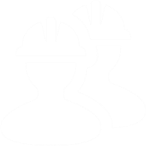 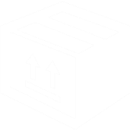 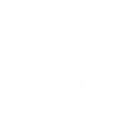 单击此处添加段落文本单击此处添加段落文本单击此处添加段落文本点击此处添加
单击此处添加段落文本单击此处添加段落文本单击此处添加段落文本点击此处添加
单击此处添加段落文本单击此处添加段落文本单击此处添加段落文本点击此处添加
标题文字
标题文字
标题文字
【融资计划】
2.1 Work summary
内容说明内容说明
内容说明内容说明
内容说明内容说明
内容说明内容说明
02
04
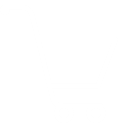 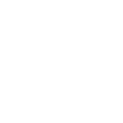 01
03
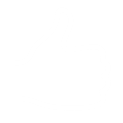 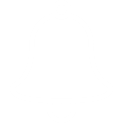 内容
说明
内容
说明
内容说明
内容说明
内容说明内容说明
内容说明内容说明
内容说明内容说明
内容说明内容说明
【资金用途】
2.1 Work summary
01
02
03
04
添加标题
在此处添加文字，在此处添加文字，在此处添加文字。
添加标题
在此处添加文字，在此处添加文字，在此处添加文字。
添加标题
在此处添加文字，在此处添加文字，在此处添加文字。
添加标题
在此处添加文字，在此处添加文字，在此处添加文字。
在此处添加文字，在此处添加文字在此处添加文字，在此处添加文字在此处添加文字，在此处添加文字在此处添加文字，在此处添加文字在此处添加文字，在此处添加文字在此处添加文字，在此处添加文字在此处添加文字，在此处添加文字在此处添加文字，在此处添加文字在此处添加文字。
【结束语】
2.1 Work summary
标题文字
单击此处添加段落文本单击此处添加段落文本单击此处添加段落文本单击此处添加段落文本
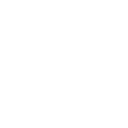 单击此处添加段落文本单击此处添加段落文本单击此处添加段落文本单击此处添加段落文本
Social Media
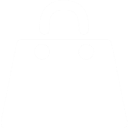 Web Design
THE BUSENESS PLAN
谢谢观看亲
适用于创业计划/投资合作/公司介绍/企业宣传
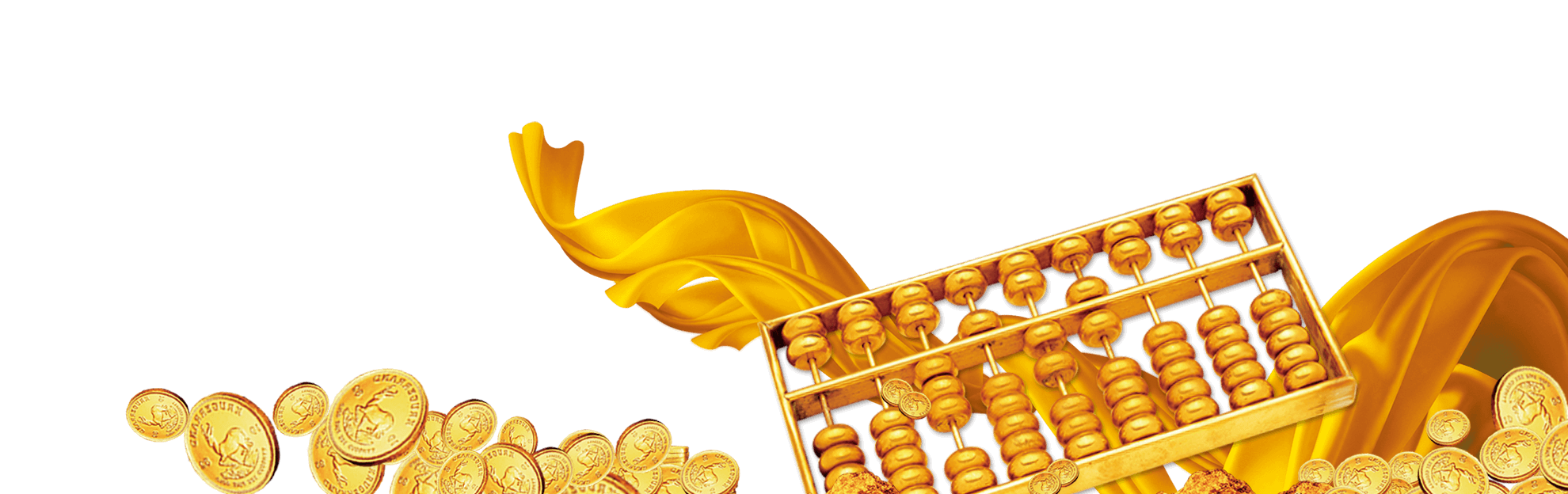 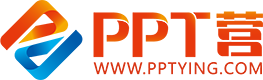 10000+套精品PPT模板全部免费下载
PPT营
www.pptying.com
[Speaker Notes: 模板来自于 https://www.pptying.com    【PPT营】]